Tips forFSA Mathematics End-of-CourseAssessments
Algebra 1 and Geometry
Updated Spring 2019
Here are some important explanations and reminders to help you do your very best.
2
FSA EOC
Students will take the Florida Standards Assessments (FSA) End-of-Course (EOC) assessment on the computer.
You will complete the FSA EOC test over two days.
Each session will last 90 minutes.
You may continue working if you have not completed the session at the end of the allotted time. (You can work up to half the length of a typical school day.)
3
Test Invalidation
Let’s talk about the termtest invalidation.It’s important for you to understand what it means so it won’t happen to you!
4
Test Invalidation
If your test is invalidated, it means that your testwill not be scored, and you will not be able to retake the same test during this window.
5
To make sure your test is scored…
Remove all electronic devices.If you have an electronic device at your desk, in your pocket, or anywhere you can reach it during testing or while on a break, your test will not be scored.
6
Electronic Devices
Some examples of electronic devices are:
Cell phones or smartphones
Tablets
Smartwatches
Handheld video games
Cameras
7
Electronic Devices
Your teacher may collect your electronic devices or instruct you to put them away (in a locker or backpack away from your desk).
If you aren’t sure if something is an electronic device, please ask your teacher before the test.
8
To make sure your test is scored…
Do your own work. 
If you are caught looking at another student’s answers, allowing another student to look at your answers, or using any kind of unauthorized aid during the test, your test will not be scored.
9
To make sure your test is scored…
Don’t be disruptive. 
If you are disruptive during a test, you may be dismissed from the room, and your test may not be scored. It is very important for you to remain quiet, respect other students, and pay attention to and follow the instructions.
10
To make sure your test is scored…
Don’t leave school during a session. 
If you leave the school’s campus for lunch or an appointment before you complete a test session, you will not be allowed to finish taking the test when you return.
11
Testing Rules
During the test, you must not:
Talk to other students or make any disturbance
Look at another student’s computer or device screen or work folder
Allow another student to look at your computer or device screen or work folder
Ask for help answering any test questions
Give help to another student in answering test questions
Have notes or scratch paper other than your work folder
Have any electronic or recording devices, other than the device on which you are testing, in your possession at any time, including breaks, even if you do not use them
Fail to follow any other instructions given
12
Testing Rules
Before the test, your test administrator will read the testing rules aloud and ask you to read the Testing Rules Acknowledgment. You will be asked to sign your name on your work folder below the Testing Rules Acknowledgment to show that you understand the rules.
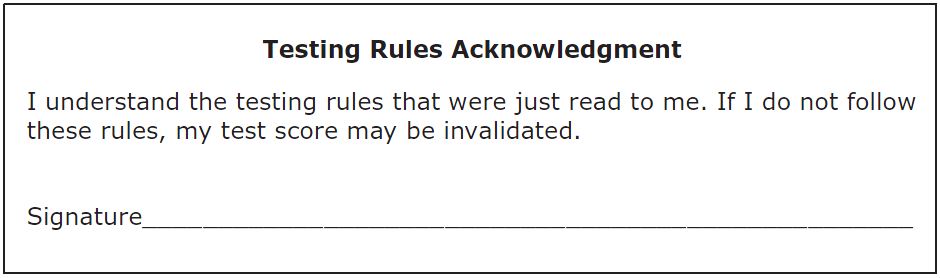 13
Scientific Calculators
The EOC tests include a scientific calculator in the online testing system for Session 2 only.

You can practice using the online calculator in the practice test, available on the FSA Portal.
14
Remember…
During the test you may not:
Look at another student’s answers or work folder
Allow another student to look at your answers or work folder
Have notes, scratch paper (other than your work folder), or electronic devices (other than those on which you are testing)
15
Remember…
    You may not ask for help in answering any test     questions.
Your teacher or test administrator is not allowed to discuss the test or help you read, understand, or answer test questions.
Try to answer every question.
16
Remember…
Once you submit a test,you cannot go back into the test. Be sure to check your answers and try to answer every questionbefore submitting your test.
17
Remember…
During breaks and after testing, it’s important that you don’t talk about the specific test questions with friends, classmates, teachers, or other students.
18
Most Importantly…
Get a good night’s sleep and eat a good breakfast before the test.Relax and do your best!
19